Тема: Організаційні основи техніко-криміналістичного забезпечення слідчих (розшукових) дій.
План лекції
Поняття і сутність правових основ одержання інформації технічними засобами 
Загальні положення збирання криміналістичної інформації технічними засобами
Організаційні форми взаємодії з підрозділами ОВС із питань застосування техніко-криміналістичних засобів.
Питання 1: Поняття,  сутність правових основ одержання інформації технічними засобами
Розслідування злочинів - це специфічна пізнавальна діяльність уповноважених  на те осіб державних органів досудового слідства  і судового розслідування по збирання, дослідження і використання інформації, яка збереглася в ідеальних і матеріальних відображеннях вчиненого злочину. Вони вилучають інформацію із джерел, причино пов’язаних із розслідуваним злочином, і оперують нею для встановлення або спростування обставин, що підлягають доказуванню.
	Слідчий, прокурор, суд для збирання і дослідження доказової інформації використовують технічні засоби і методи, які являють собою досягнення природничих і технічних наук, криміналістичної та оперативної техніки, дані логіки, пси­хології, інформатики і обчислювальної техніки; організаційні і тактичні засоби, прийоми, способи і методи науки управління і оперативно-розшукової діяльності  органів національної поліції.
Збирання, дослідження і використання доказової інформації здійснюється у формі процесуального доказування, що інтерпретується як двоєдиний процес: з одного боку – пізнавальний, з другого боку – посвідчуючий.
	Сутність пізнавального боку полягає у використанні засобів діяльності, тобто технічних засобів, методів і прийомів роботи з ними.
	Сутність посвідчуючого боку полягає в дотриманні спеціальних правил, процедур установлених законом для проведення експертного дослідження.
	Таким чином, одержання нового знання, криміналістичної інформації технічними засобами обмежено певними вимогами правового характеру.
	Звідси правові основи використання технічних засобів у криміналістиці слід розуміти як загальні положення (принципи), що визначають дозволеність застосування технічних засобів з погляду права, тобто віповідності духу  літері   закону.
Під правовою основою використання технічних засобів слід розуміти їхню дозволеність з точки зору норм права, тобто в решті решт їхню правомірність. Будь-яка діяльність правоохоронних органів, і працівників експертної служби, зокрема, відбувається в рамках ”правового поля”, яке обумовлено вимогами чинного законодавства України, КПК, постанов КМУ, указів Президента України відомчих і міжвідомчих наказів, інструкцій, рішень Колегій МВС методиками проведення експертиз і досліджень та інш. 
	Так,  є специфічною пізнавальною діяльністю спеціаліста, яка відбувається в процесуальних рамках, із застосуванням науково-технічних засобів, використанні спеціальних прийомів і методів дослідження об’єктів, з метою виявлення їхніх ознак і властивостей, установлення механізму слідоутворення і використання інформації про обставини скоєння злочину по кримінальному провадженні
Кримінально-процесуальне законодавство певною мірою регламентує використан­ня технічних засобів і спеціальних знань у кримінальному судочинстві і констатує, що для вирішення окремих питань щодо розслідування кримінального провадження можна використовувати необхідні наукові, технічні та інші спеціальні знання.
	Спеціальні  знання - це сукупність професійних, наукових, технічних чи практичних знань і навичок, якими володіє суб’єкт, що називається  використовується в кримінальному процесі як спеціаліст. Законодавець вказує на необхідність використовувати всі передбачені законом заходи для, повного і об’єктивного дослідження обставин кримінального провадження (ст. 22 КПК України). Саме ця вимога закону відображає техніко-правовий аспект застосування технічних засобів при збирані інформації на попередньому слідстві.
Правове застосування технічний засобів у кримінальному судочинстві для збирання, дослідження, подання і використання доказової інформації є складною проблемою, що включає три аспекти:
Технічний аспект пов’язаний з установленням основних технічних характеристик використовуваного технічного засобу.
	Застосовувані прилади, пристрої, інструменти і матеріали повинні бути відтворені на основі досягнень фундаментальних галузей знань, відображати їх останні досягнення, а одержувана інформація має відрізнятися:
вірогідністю
наочністю
відтворюваністю для її перевірки практично. 
	Застосування технічного засобу не повинно пошкоджувати або знищувати об’єкти дослідження і позбавляти можливості повторного дослідження.
	Сукупність таких властивостей і ознак технічного засобу називається науковою спрямованістю.
Тактичний аспект пов’язаний з тактикою застосування технічного засобу для одержання інформації з джерел ідеальних і матеріальних відображень. Оскільки за своєю природою ці джерела різні, тому різні й прийоми і способи дослідження та практичного одержання з них інформації технічними засобами. (Приклад – тактика окремих слідчих дій)
Методичний аспект взаємопов’язаний з технічним і тактичним, оскільки він стосується методів виявлення, фіксації, вилучення, дослідження і використання джерел криміналістичної інформації. Останні можна досліджувати будь-якими технічними методами і засобами, що відповідають принципу науковості, аби джерело залишалося цілим, непошкодженим, а його ознаки і властивості колишніми, не зміненими.
Розглянуті аспекти (критерії) у сукупності становлять правову основу загальної допустимості технічних засобів, яка характеризується принципами:
законності;
науковості;
етичності.
Законом України „ Про Національну поліцію” поліція для виконання покладених на неї обов'язків надається право: 

здійснювати на підставах і в порядку, встановлених законом, гласні та негласні оперативно-розшукові заходи, фото-, кіно-, відеозйомку і звукозапис, прослухування телефонних розмов з метою розкриття злочинів; 
проводити фотографування, звукозапис, кіно- і відеозйомку, дактилоскопію осіб, які затримані за підозрою у вчиненні злочину або за бродяжництво, узяті під варту, звинувачуються у вчиненні злочину, а також осіб, підданих адміністративному арешту; 
проводити кіно-, фото- і звукофіксацію як допоміжний засіб попередження протиправних дій та розкриття правопорушень; 
вести профілактичний облік правопорушників, криміналістичний та оперативний облік в обсязі, структурі й порядку, що визначаються завданнями, покладеними на поліцію цим Законом... (витяг зі статті 11).
	
	Таким чином, законодавець у більшості випадків допускає застосування технічних засобів, а не зобов’язує застосовувати їх.
Питання 2: Загальні положення збирання криміналістичної інформації технічними засобами
Правове застосування технічних засобів і спеціальних знань у кримінальному судочинстві для збирання, дослідження, подання і використання доказової інформації є склад­ною проблемою, що включає три аспекта технічний, тактичний і методичний, що утворюють у сукупності правової  основи.
	Технічний аспект пов’язаний із встановленням основних технічних характерис­тик використовуваного науково-технічного засобу. Застосовувані  як спеціальний «інструментарій» слідчого прилади, пристрої, верстати, інструменти і матеріали повинні  бути витворені  на основі досягнень фундаментальних галузей знань, відображати їх останні досягнення, а одержувана інформація має вирізнятися вірогідністю, наочністю відтворюваністю для її перевірки практикою. Застосування технічного засобу не по­винно пошкоджувати або знищувати об’єкт дослідження і позбавляти можливості по­вторного дослідження. Сукупність таких властивостей і ознак технічного засобу називається науковою спроможністю.
Тактичний аспект пов’язаний з тактикою застосування технічного засобу для одержання (вилучення) інформації з джерел ідеальних і матеріальних відображень. Оскільки ці джерела за своєю природою принципово різні, тому різні й прийоми  і способи дослідження та практичного одержання з них інформації технічними засобами.
Правовою підставою використання технічних засобів спеціалістом у ході слічих (розшукових) дій ст. 107(Застосування технічних засобів фіксації  кримінального провадження» КПК України,  яка покладає обов’язок застосовувати необхідні оперативно-розшукові заходи «з метою виявлення ознак злочину і осіб, які його вчинили». Крім того, використання технічних засобів регламентовано законами України «Про Національну поліцію», «Про оперативно-розшукову діяльність», 
	Відповідно до ст. 71,  72, 107, 84, 104, 237, 234, 238, 239, 240, 241, 270  (та деякі інші) КПК України та  №1339  від 03 11 2015 року  «Про затвердження Інструкції про порядок залучення працівників органів досудового розслідування поліції та Експертної служби Міністерства внутрішніх справ України як спеціалістів для участі в проведенні огляду місця події», законодавець у більшості випадків зобов’язує широко використовувати науково-технічні засоби, спеціальні знання для збирання, дослідження  і оцінки доказів, є правовими засадами і загальними умовами можливості застосування технічних засобів і спеціальних знань в кримінальному судочинстві.
	Наказ МВС України № 1343 03.11. 2015 «Про затвердження Положення про Експертну службу МВС України»  Таким чином, законодавець у більшості випадків зобов’язує широко використовувати науково-технічні засоби, спеціальні знання для збирання, подання, дослідження  і оцінки доказів.
Методичний аспект взаємопов’язаний з технічним і тактичним, оскільки він стосується методів виявлення, фіксації, вилучення, дослідження і використання головним чином матеріальних джерел живої неживої природи. Останні можна досліджувати будь - якими технічними методами і засобами, що відповідають принципу науковості, аби джерело залишалося цілим, непошкодженим, а його ознаки ( властивості )колишніми, не зміненими.
Одним з важливих моментів збирання доказів при розслідуванні кримінальних проваджень є встановлення меж застосування технічних засобів і спеціальних знань. 
	Межі - це обмеження, встановлені певними правилами, в рамках яких відбувається яка-небудь дія або здійснюється подія. Межі застосування технічних засобів і спеці­альних знань характеризуються двома умовами: 
	1)допустимістю, тобто тим, які засоби і методи можна застосовувати в даній ситуації.
	2). результативністю, тобто придатністю технічних засобів і методів для досягнення результатів які  відповідають сучасному рівню розвитку науки і техніки.
	Перша умова - загальний принцип, який називається допустимістю, характеризує технічні засоби з погляду законності,  науковості та етичності. 
	Друга умова – результативність - означає, що дослідження проводиться до одержання результату, який вичерпує сучасні можливості використовуваних засобів і методів.
Межі застосування технічних засобів нерідко залежать від цілей і завдань розсліду­вання. Так, для встановлення зовнішніх ознак макрооб’єктів іноді достатньо органо-лептичних засобів або детальних знімків звичайним фотоапаратом. Для характеристики внутрішніх властивостей речей, явищ, моментів часу необхідно розширити межі звичайних технічних засобів і використовувати такі, які дозволяють пізнавати речі і  явища на молекулярному рівні, у малих кількостях, дискретно.
	У деяких випадках законодавець використовує індивідуальну допустимість і називає засоби і спеціальні знання, необхідні для одержання необхідного результату. Разом з тим існують деякі загальні положення, що визначають межі застосування технічних засобів і спеціальних знань при розслідуванні кримінальних проваджень.
Зупинимося на них:
	1.Загальні межі - застосування спеціальних знань і технічних  засобів визначаються межами доказування, тобто видами доказів, які слід зібрати на попередньому слідстві. 
	2.Межі застосування методик і засобів дослідження визначаються статусом суб’єктів кримінального процесу, що розглянуто вище. 
Водночас слідчий і спеціаліст повинні додержуватися основної вимоги - збереження джерела інформації для подальшого дослідження. Звідси випливає необхідність застосовувати такі методи і засоби, які не пошкоджують об’єкт і не змішують його вла­стивостей та ознак. Сучасні безпечні засоби і методи контактного і безконтактного дос­лідження дозволяють вирішувати ці завдання.
Питання 3: Організація та форми взаємодії з підрозділами ОВС з питань застосування техніко-криміналістичних засобів та експертно-криміналістичних методів.
Основні суб’єкти - суд, прокурор, слідчий, начальник слідчого підрозділу, орган дізнання, що здійснює головну функцію розслідування кримінального провадження. 
	Суб’єкти - учасники кримінального провадження наділені неоднаковими  правами. 
	Оскільки основні суб'єкти процесу і його учасники мають різне процесуальне становлення, вони в різних формах використовують технічні засоби і спеціальні знання для збирання і подання доказів.
	Законодавець передбачає для основних суб’єктів дві форми використання спеціальних знань і технічних засобів - безпосередню та опосередковану.
При безпосередній формі суб’єкти на різних стадіях розслідування самі (безпосередньо) застосовують технічні  засоби і спеціальні знання. Наприклад, слідчий здійснює фотографування місця події. відеозапис; прокурор, розглядаючи подані документи, використовує валізу прокурора-криміналіста; суддя оглядає підроблені документи і т.д.  вивчає їх за допомогою лупи, а речові докази демонструє діапроекційною технікою тощо. Всі ці процедури використання технічних засобів у слідчих, судових, оперативних діях повинні бути процесуально зафіксовані, інакше вони втра- чають доказове значення.
	При опосередкованій формі, коли суб’єкти з якихось обставин самі не можуть застосувати технічні засоби для виявлення або фіксації дослідження речових джерел інформації, вони звертаються до фахівця, одержують від нього консультації запрошують брати участь у слідчих(розшукових) діях або доручають їм  Таким чином, слідчий застосовує спеціальні знання і технічні засоби для дослід­ження джерел інформації у формі участі спеціаліста в слідчих(розшукових) діях або призначення  прове­дення фахівцем судових експертиз
Ефективність роботи з розкриття й розслідування злочинів багато в чому визначається вмінням слідчого й оперативного працівника використовувати спеціальні знання в галузі науки й техніки. Відомо, що спеціальні знання можуть використовуватися в процесуальній і не процесуальній формі. При цьому найважливішими з них є такі:
Залучення слідчим власних спеціальних пізнань.
Участь спеціаліста в слідчих діях.
Проведення експертизи.
Консультативна й довідкова діяльність обізнаних осіб.
Участь обізнаних осіб в оперативно-розшукових заходах.
Основними формами взаємодії є:
розробка спільних організаційних заходів щодо ефективного застосування експертно-криміналістичних методів та техніко-криміналістичних засобів;
участь у профілактичних і оперативно-розшукових заходах та слідчих діях;
проведення експертиз та досліджень слідів і речових доказів;
висунення й перевірка версій;
ведення криміналістичних обліків;
робота в складі слідчо-оперативних груп;
вивчення матеріалів кримінальних справ за нерозкритими злочинами, з місць вчинення яких вилучені сліди й інші речові докази, для здійснення заходів щодо їх цілеспрямованого використання в розкритті злочинів;
підготовка спільних оглядів, інформаційних і методичних матеріалів.
ДЯКУЮ ЗА УВАГУ
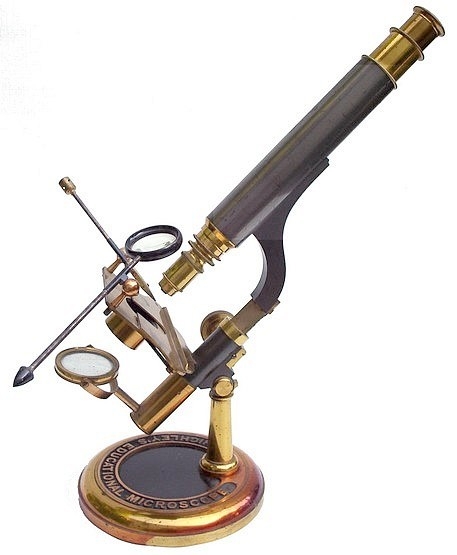